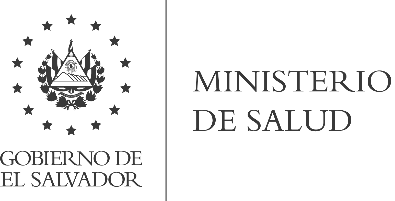 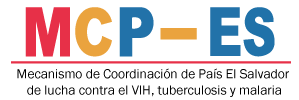 Funciones técnico de monitoreo y seguimientoOAFM / MINSAL
Dr. Juan Carlos Ramírez R.
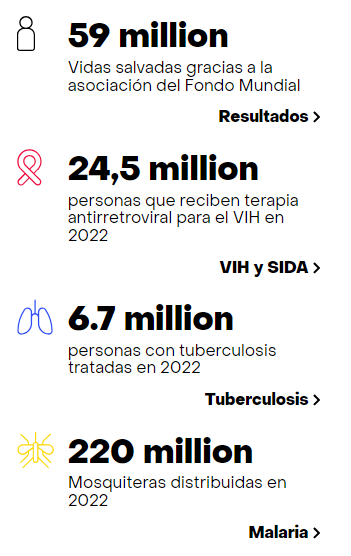 Sobre nosotros
El Fondo Mundial invierte más de 4 mil millones de dólares al año para derrotar al VIH, la tuberculosis y la malaria y garantizar un futuro más saludable, seguro y equitativo para todos.
Unimos al mundo para encontrar soluciones que tengan el mayor impacto y las llevamos a escala en todo el mundo. Esta funcionando. No pararemos hasta terminar el trabajo.
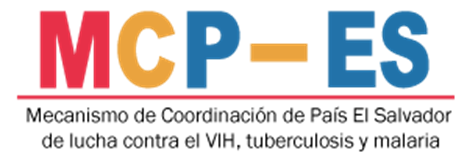 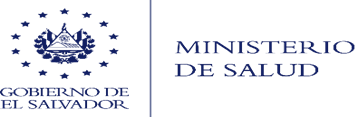 Cual es nuestro trabajo
Monitoreo
Elaboración de informes
administrativo
Participación activa en el seguimiento de los indicadores contractuales de TB.
(Reuniones con las regiones de salud, SIBASI, ISSS y demás colaboradores)
PUDR anual
Tablero de mando MCP – ES
Reportes técnicos de resultados y seguimiento de los indicadores
Tener la figura de “Administrador de Contrato” en diferentes procesos administrativos – técnicos que son requeridos en base a la ley
Apoyo técnico
Monitoreo de campo
Elaboración de propuestas de subvención con equipo de país
Visitas a los diferentes establecimientos del sistema de salud nacional
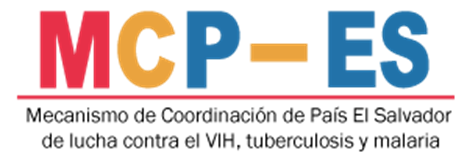 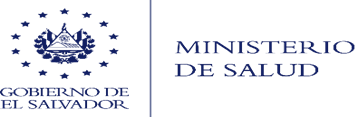 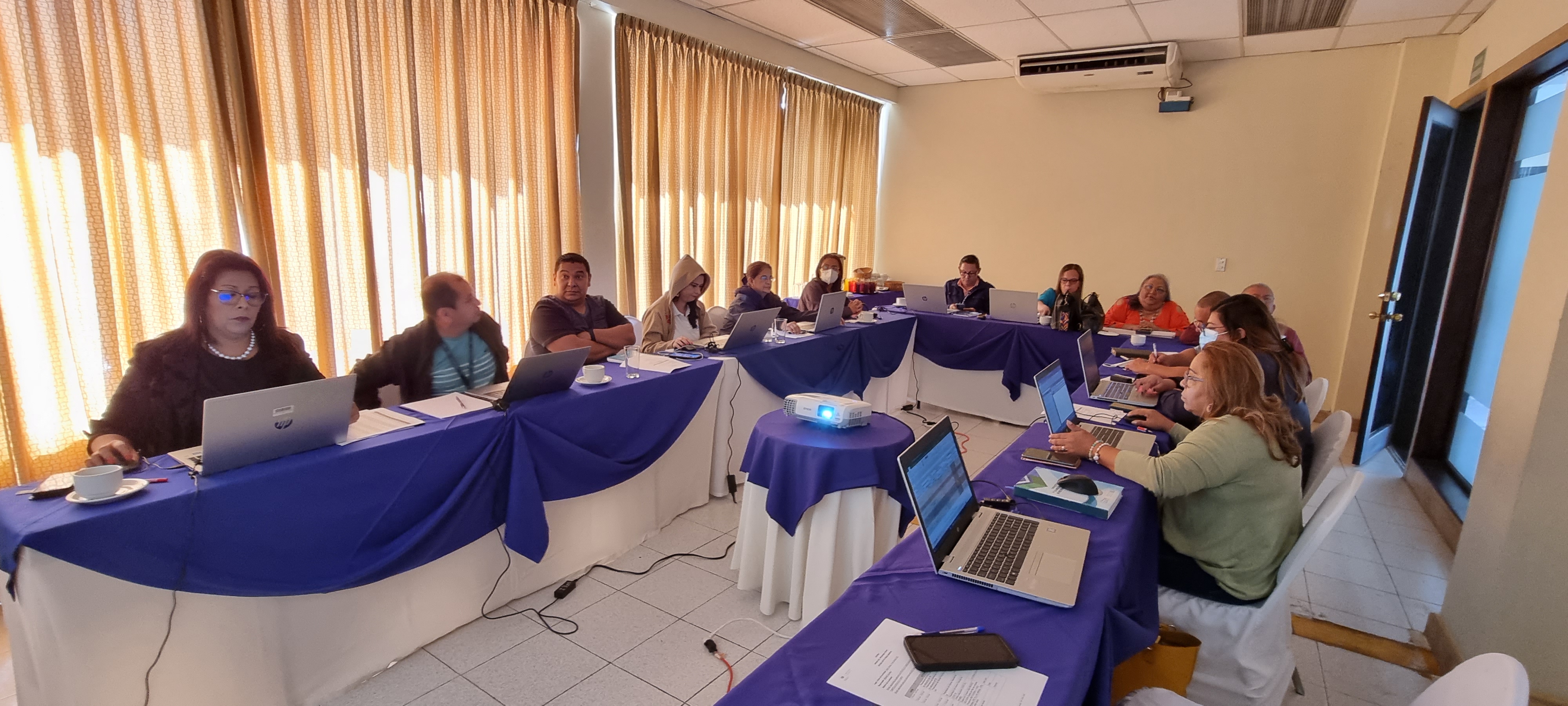 fotografías
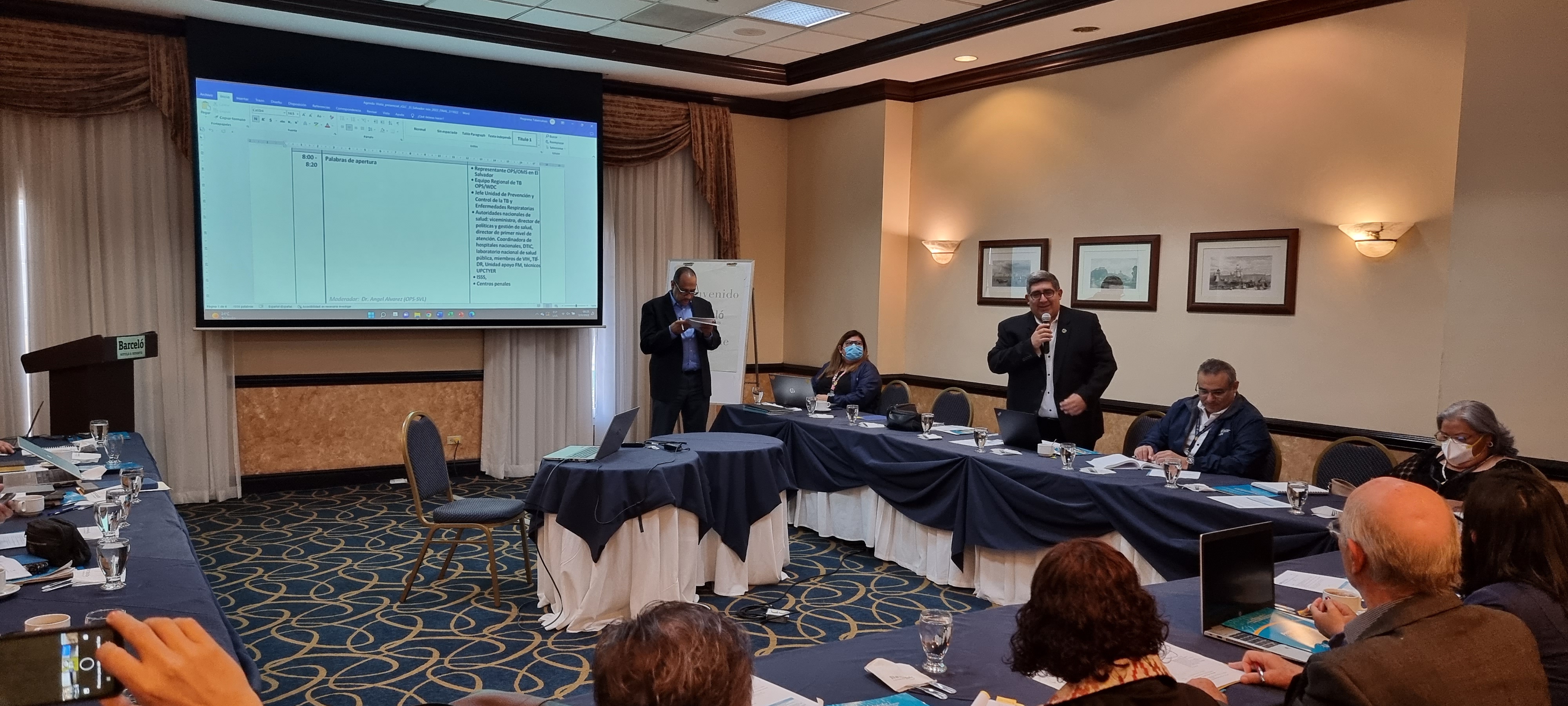 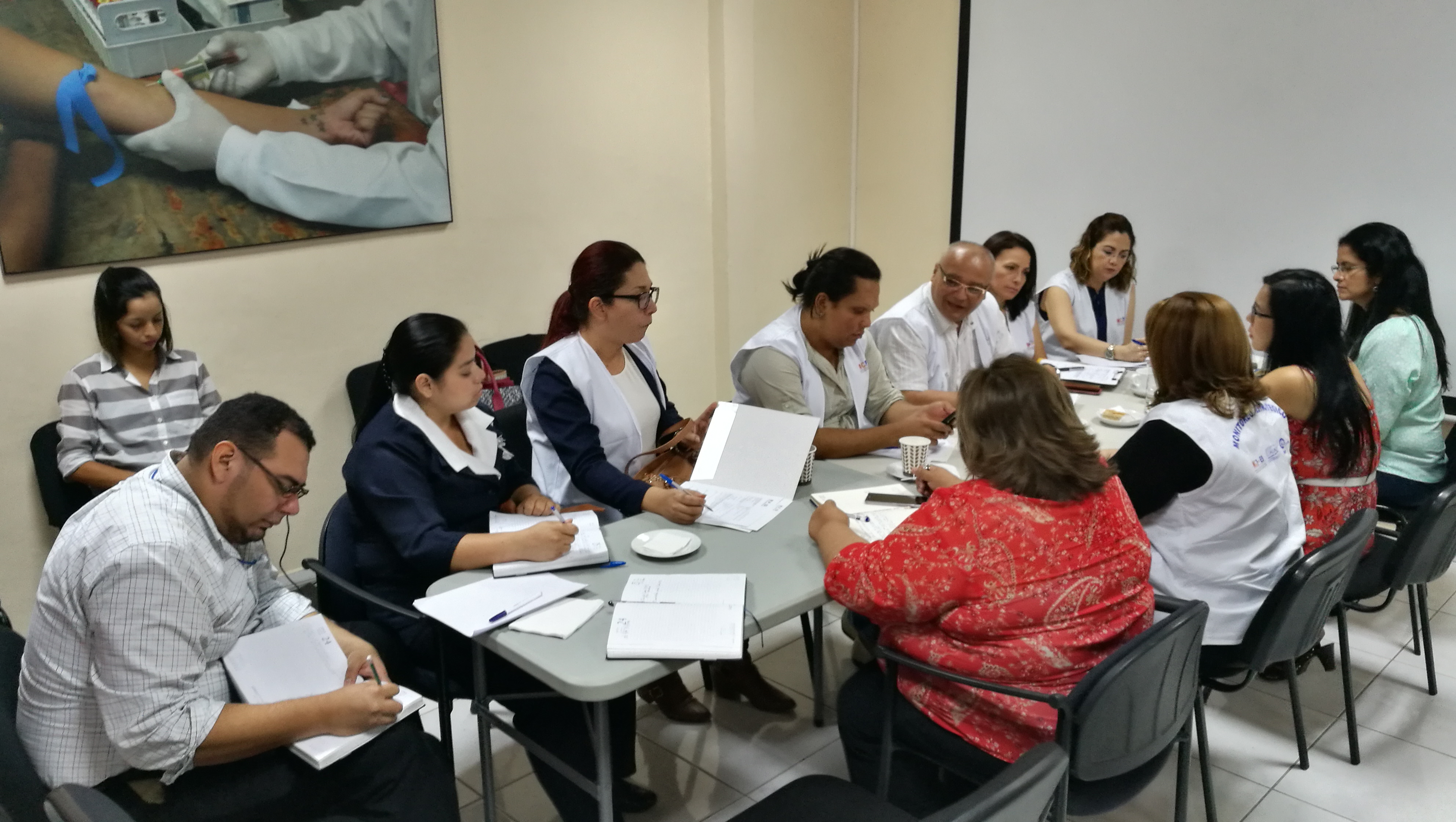 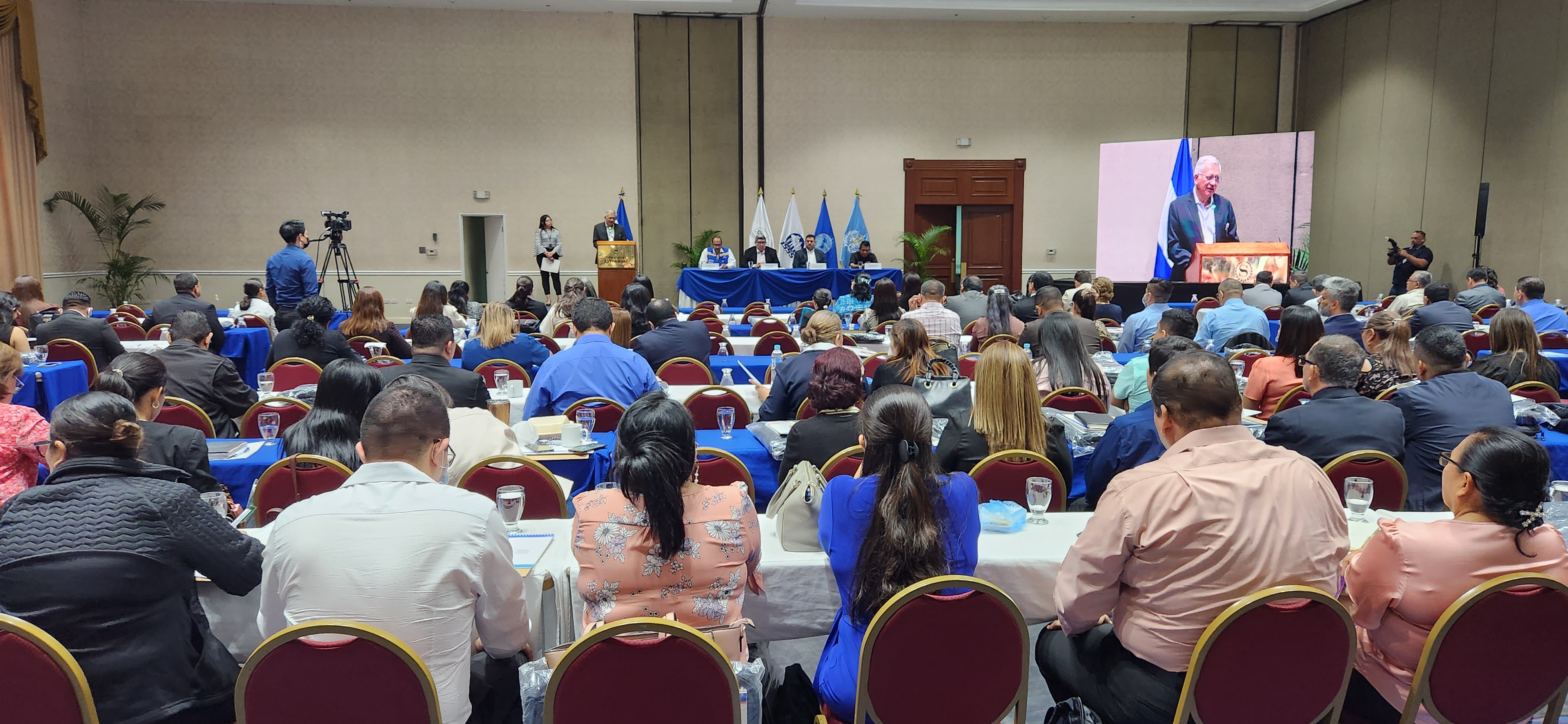 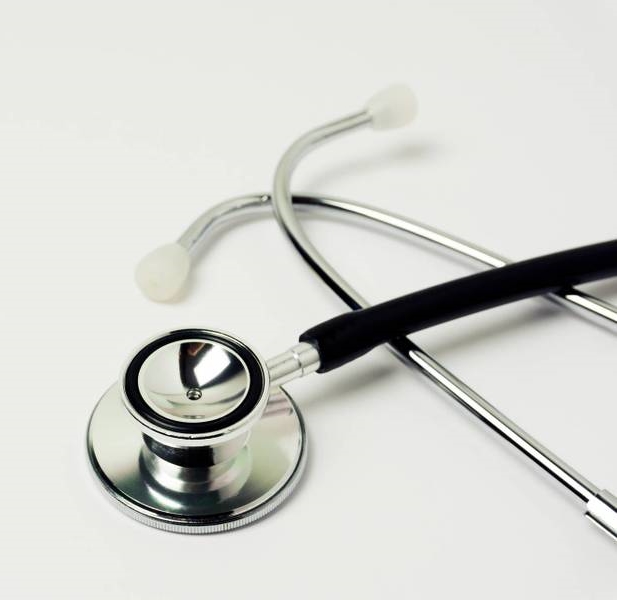 Dr. Juan Carlos Ramirez R
Colaborador técnico medico
+503 - 22057366​
juan.ramirez@salud.gob.sv
Gracias
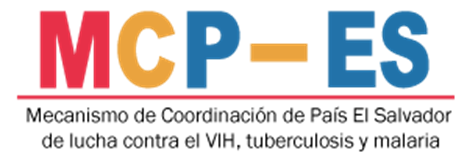 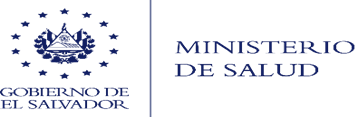